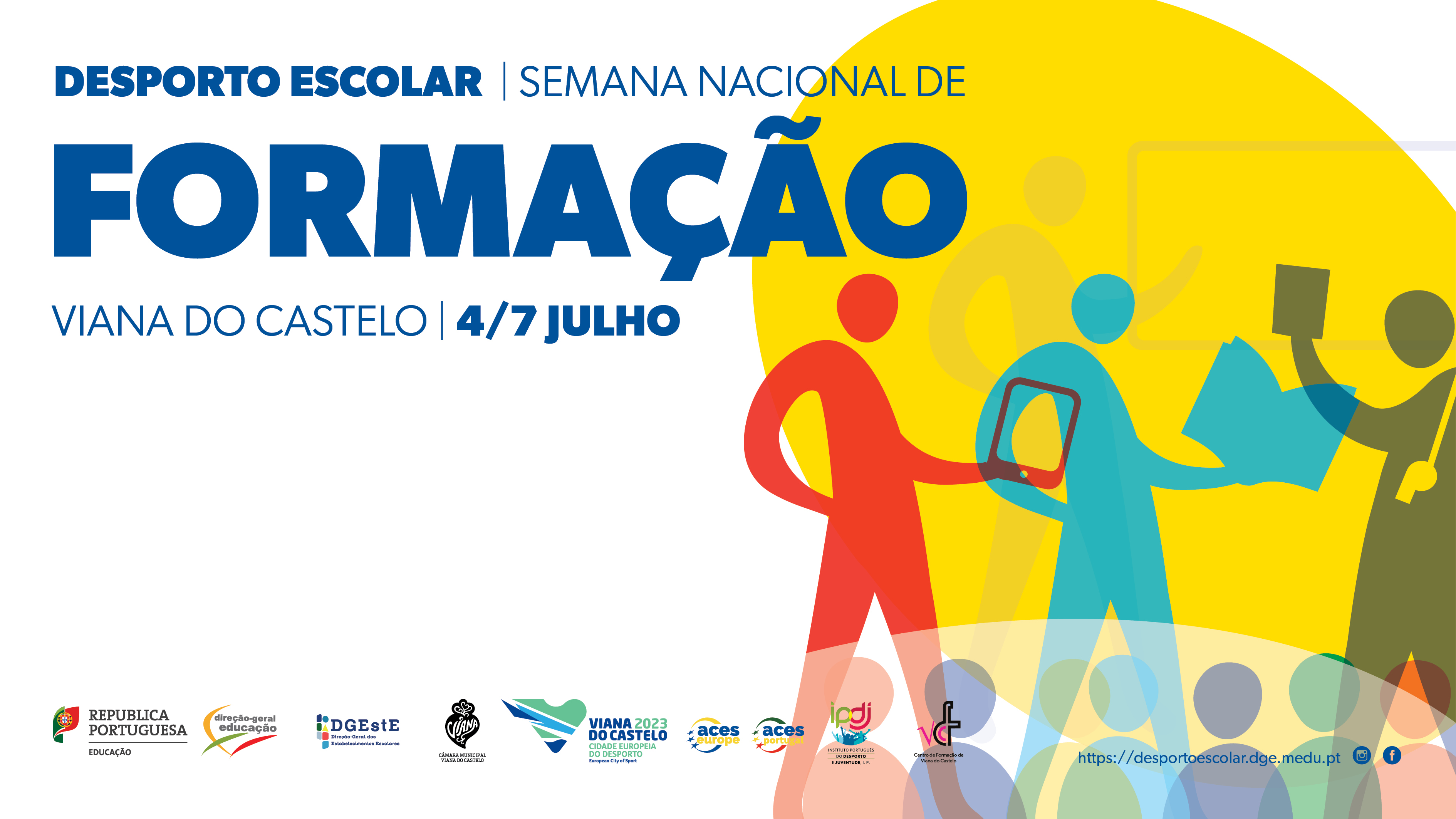 Formadores:
José Carvalho & Gastão de Sousa
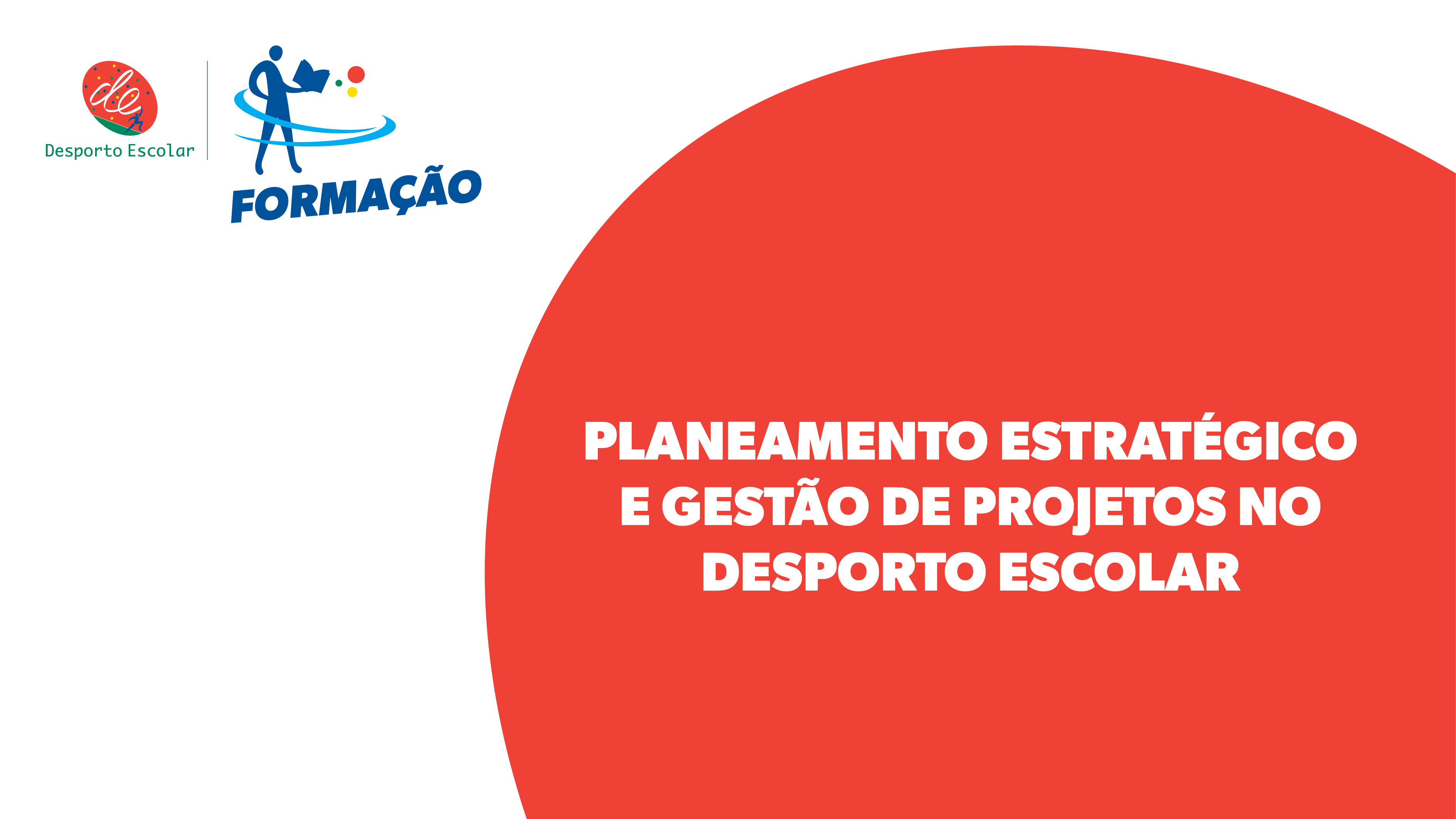 Módulo 1
DESPORTO ESCOLAR, ESTRATÉGIA E CRIAÇÃO DE VALOR
José Carvalho jose.carvalho@dge.mec.pt
Gastão Sousa
gastao.sousa@degeste.mec.pt
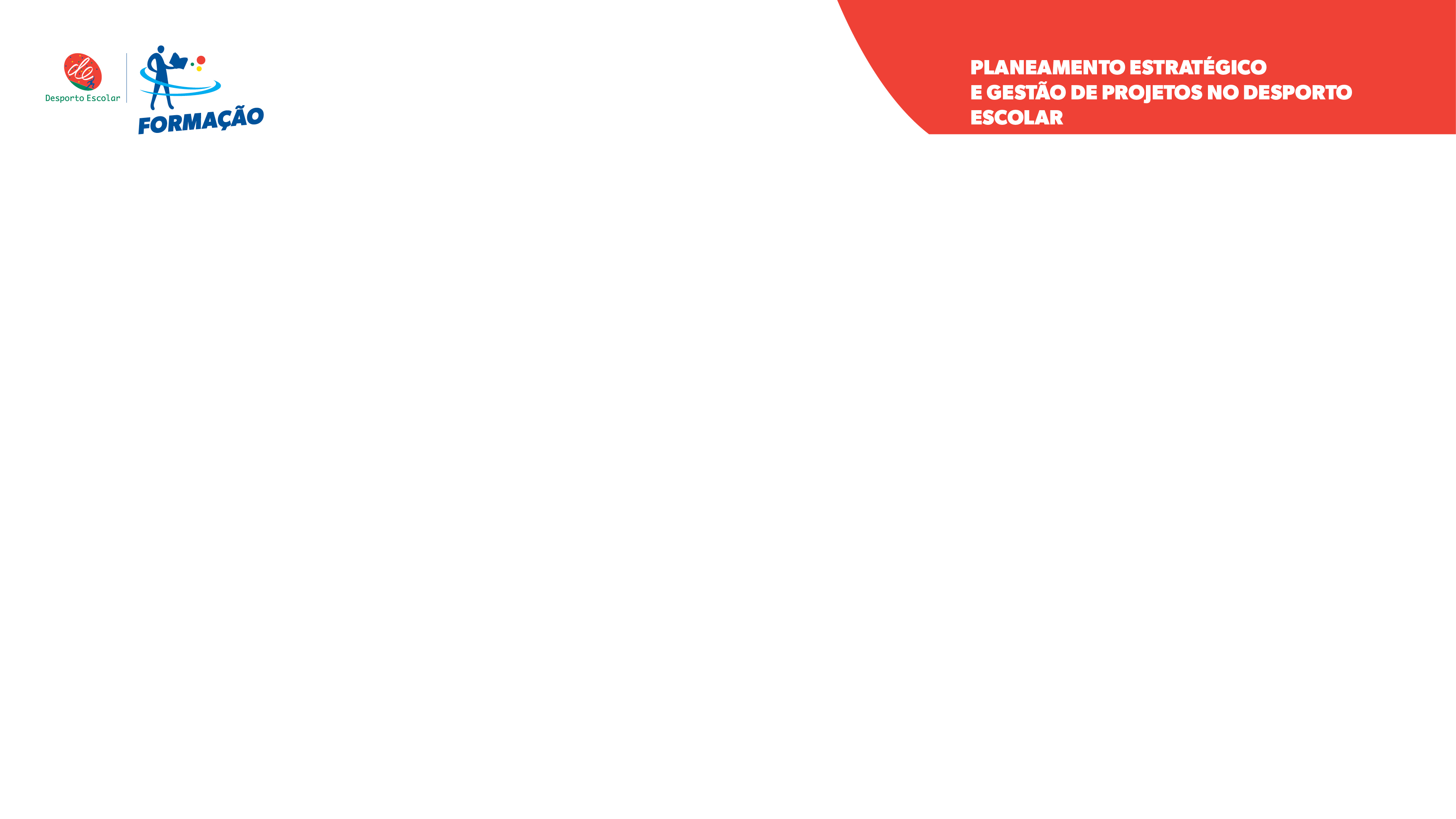 Módulo 1: Desporto Escolar, Estratégia e criação de valor ​
1.1. Conceito de Estratégia
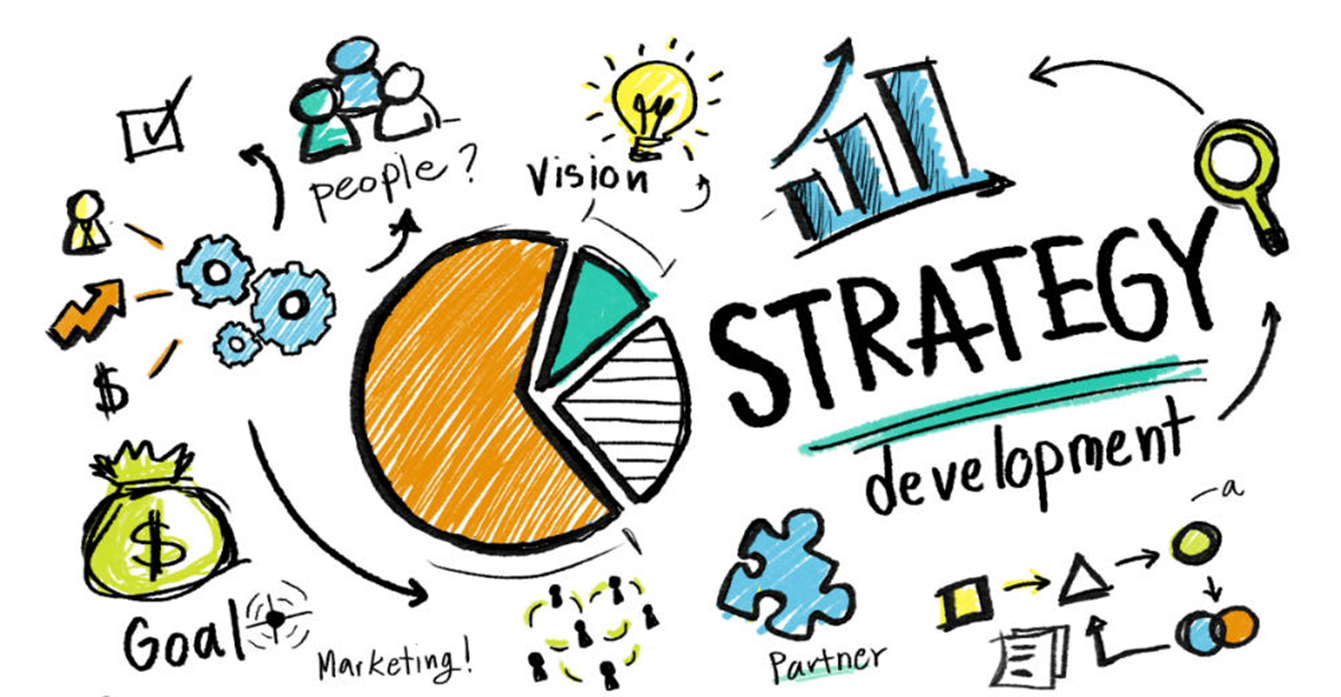 Módulo 1: Desporto Escolar, Estratégia e criação de valor ​
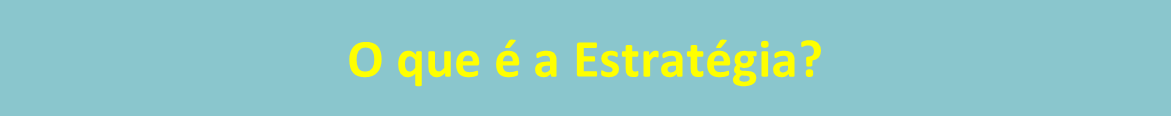 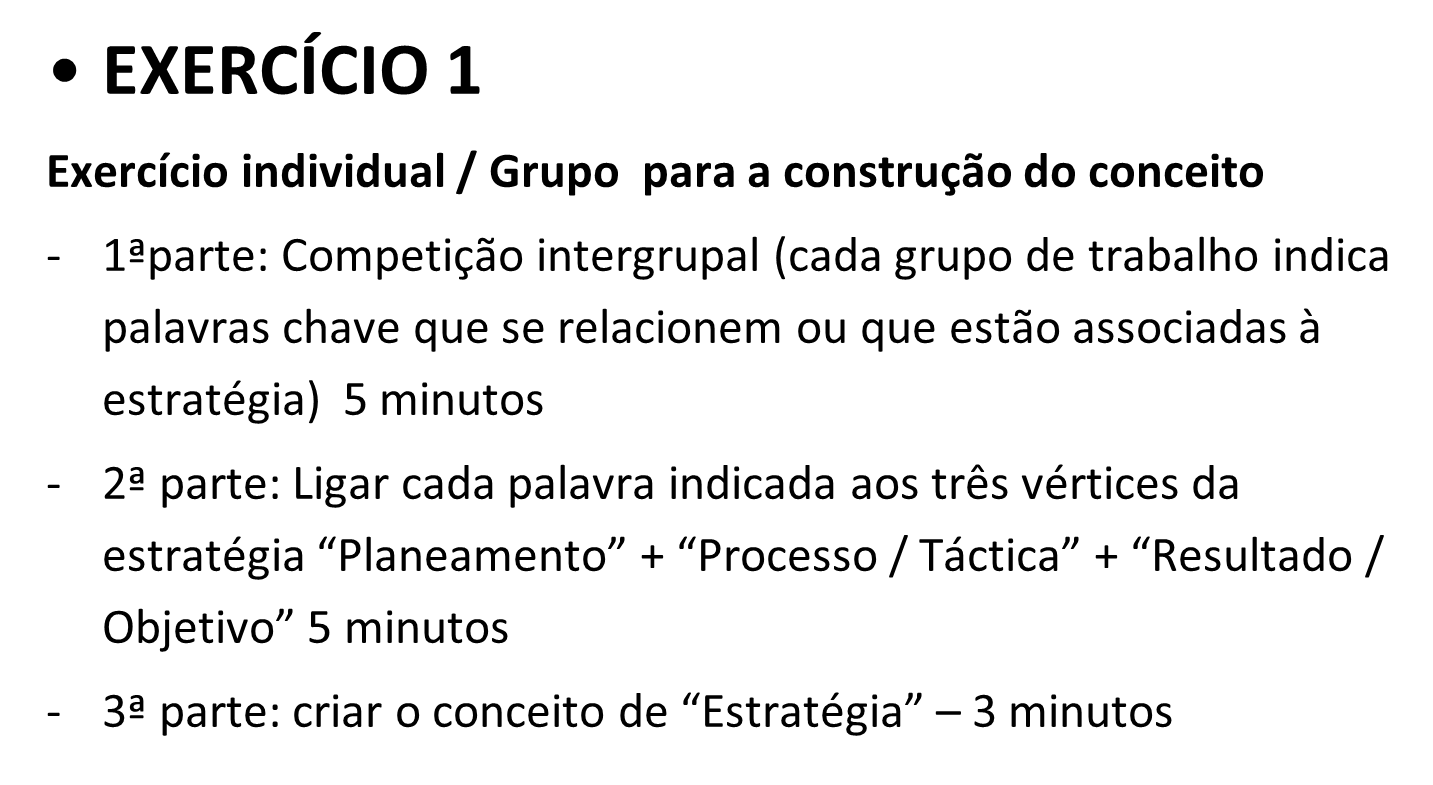 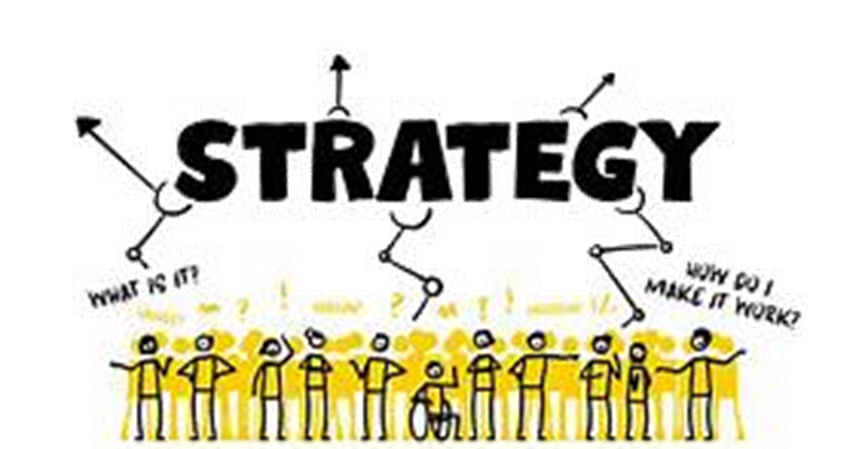 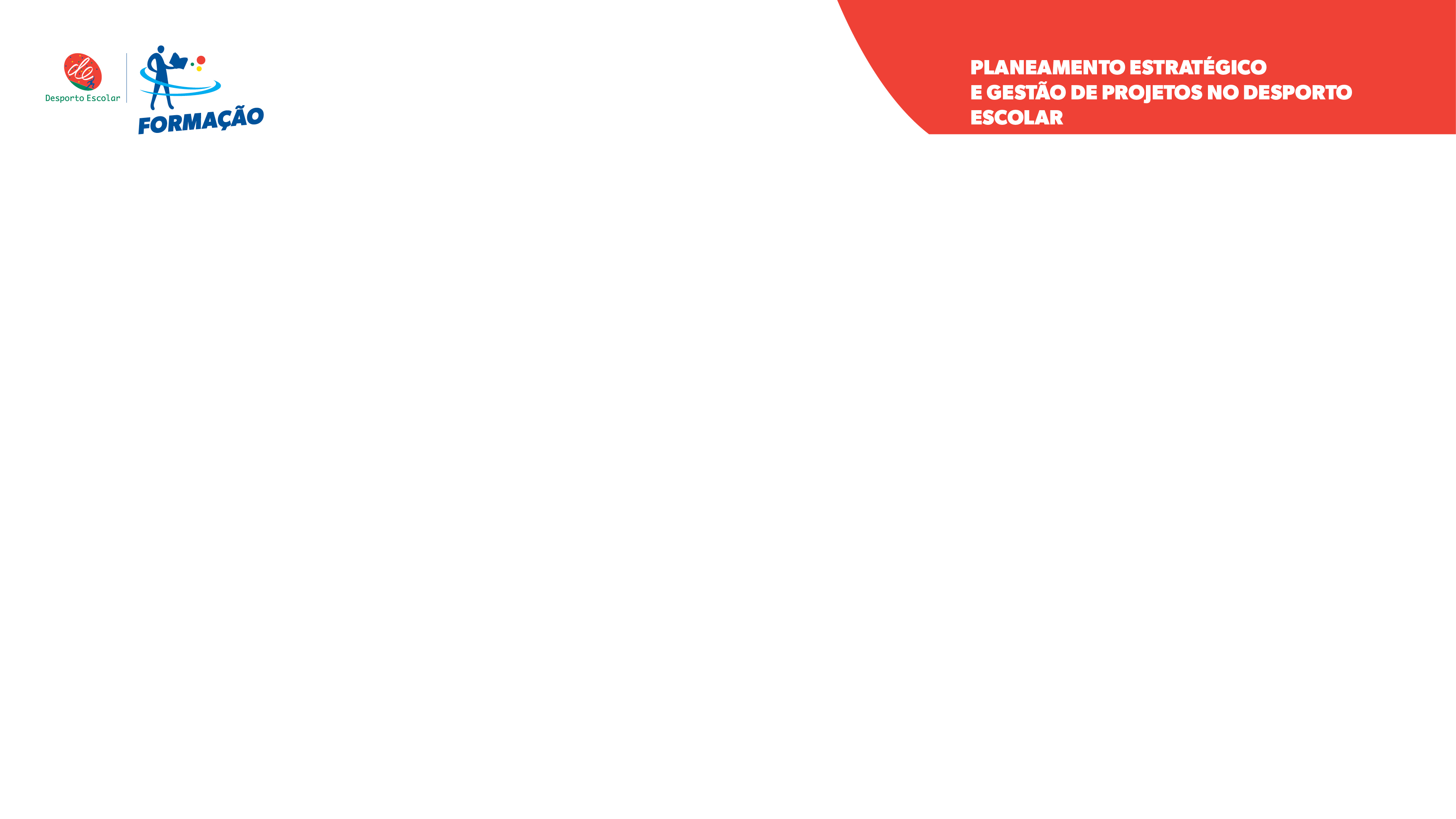 Módulo 1: Desporto Escolar, Estratégia e criação de valor ​
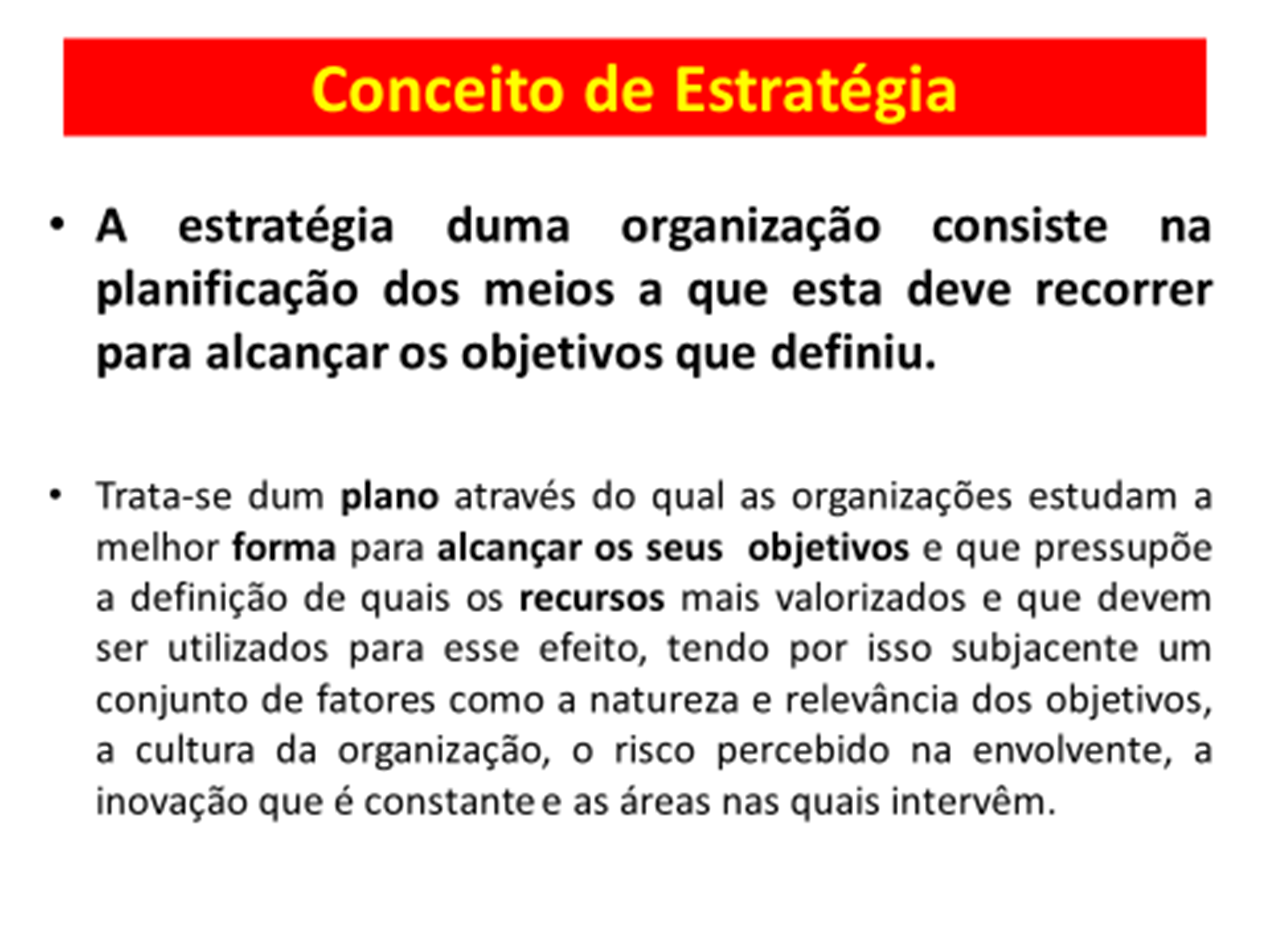 (Drucker, 1997)
Crescimento
Aumento
Impacto
Mudança
Melhoria
Afirmação
Retorno
Liderança
….
Escolhas
Meios
Recursos
Prioridades
Ações
Decisões
Resultados / Objetivos / Metas
Programar
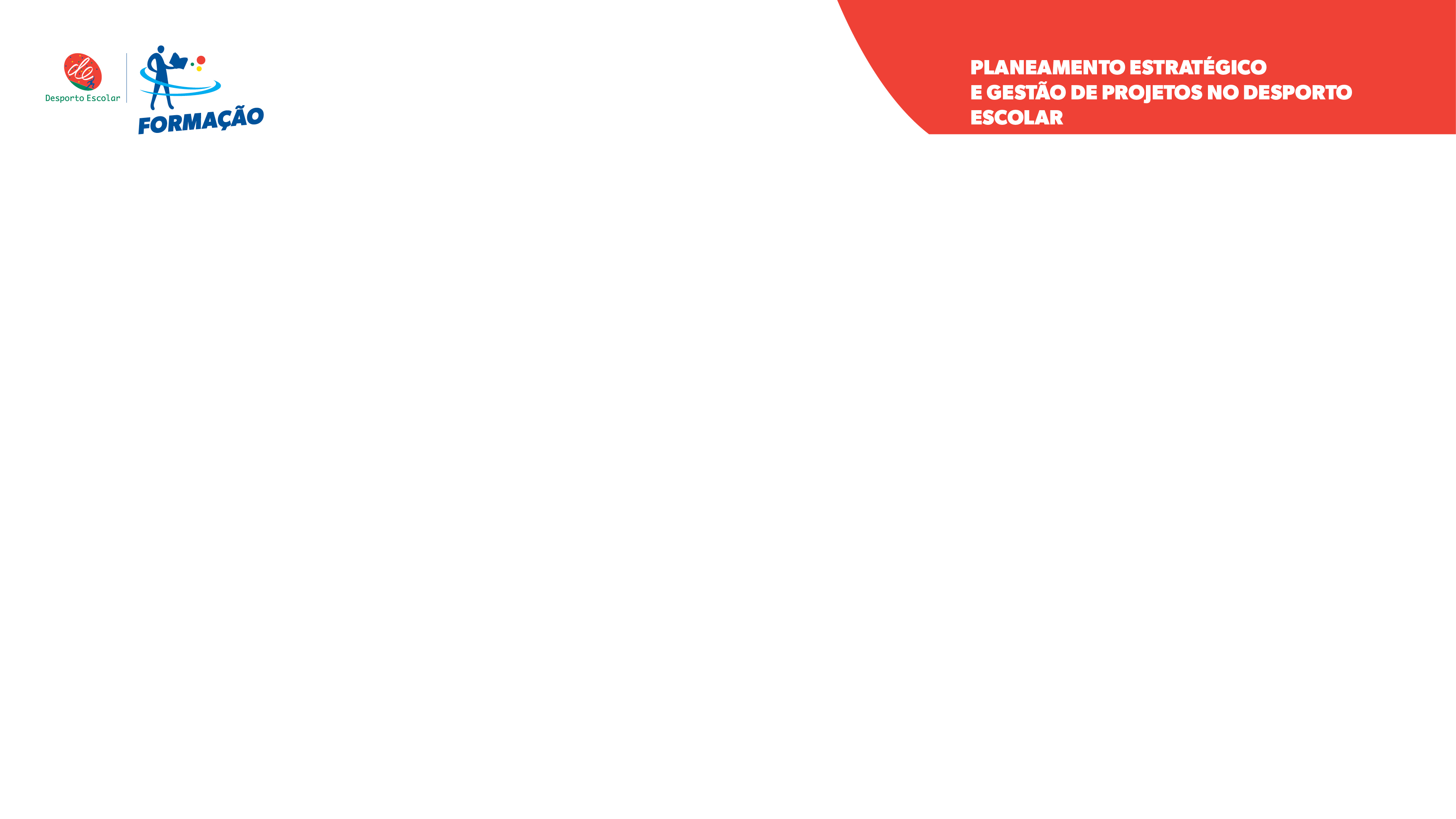 Módulo 1: Desporto Escolar, Estratégia e criação de valor ​
Estratégia é a escolha dos recursos tangíveis e intangíveis para atingir um determinado objetivo
Estratégia
Tática é a forma como dispomos ou utilizamos esses recursos no espaço e no tempo
Técnica é o domínio e excelência pessoal da estrutura física, cognitiva e emocional, que conduz ao resultado máximo ser atingido eficientemente em cada contexto específico de trabalho.
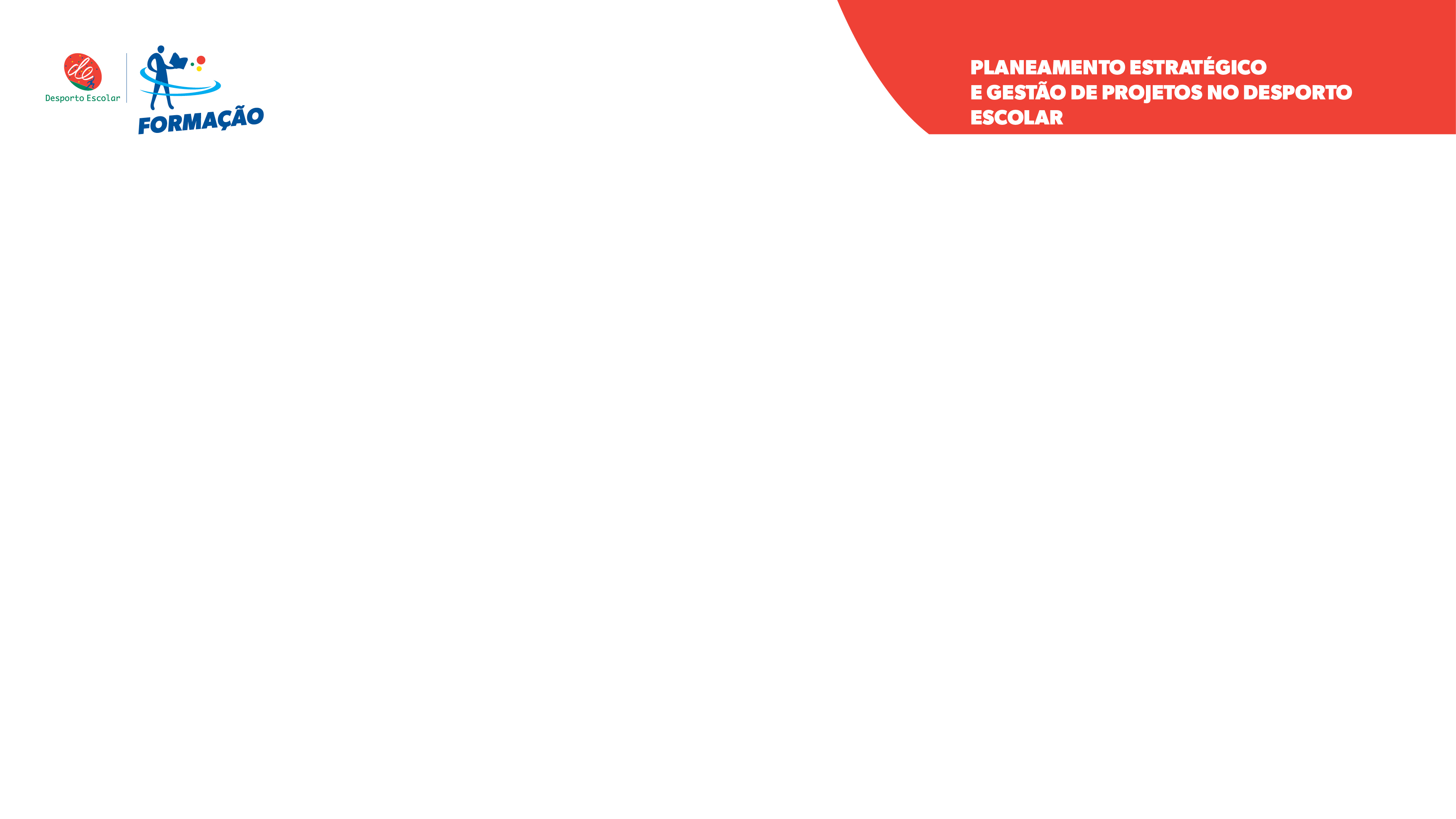 Módulo 1: Desporto Escolar, Estratégia e criação de valor ​
Motivação
Carisma
Coesão
Confiança
Criatividade
Persuasão
Inspiração
Honestidade
Integridade
Iniciativa
Disponibilidade
Facilitação
Partilha
Ligações emocionais
Transportes
Material Desportivo
Pessoas
Espaços Desportivos
Alimentação
Prémios
Recursos financeiros
Recursos Tecnológicos
…
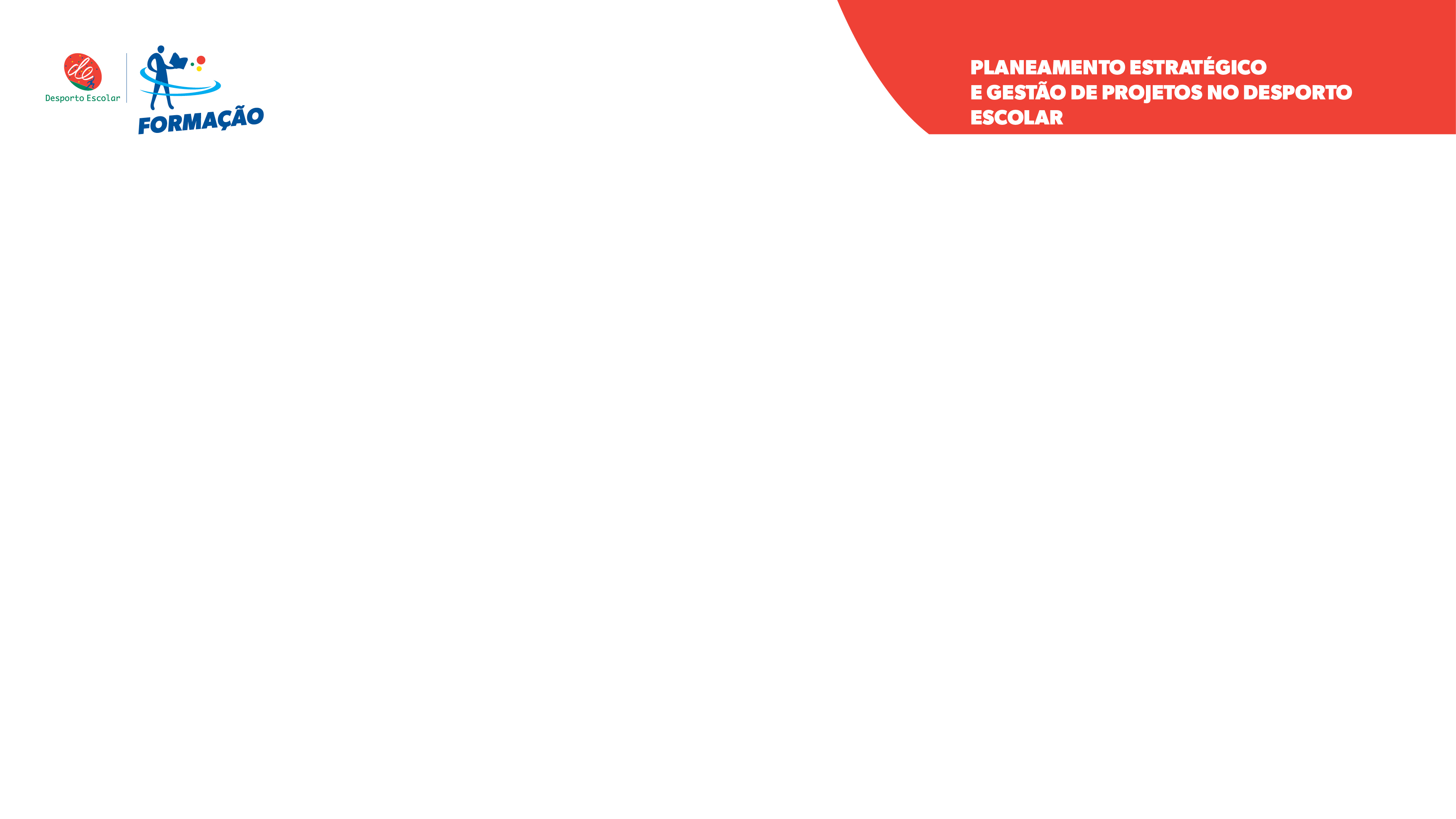 Módulo 1: Desporto Escolar, Estratégia e criação de valor ​
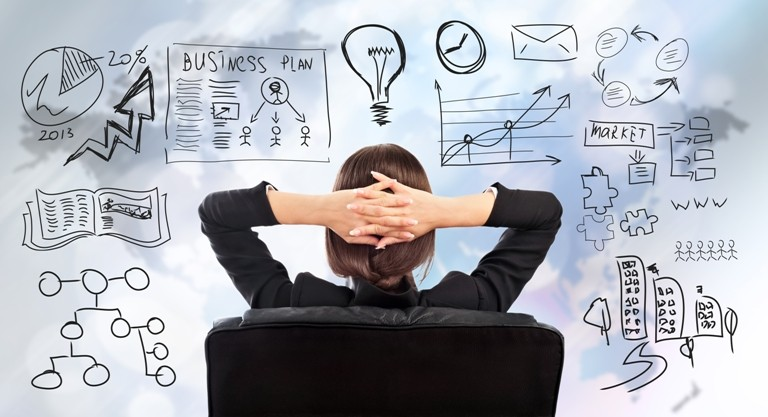 É possível planear a utilização dos recursos intangíveis?
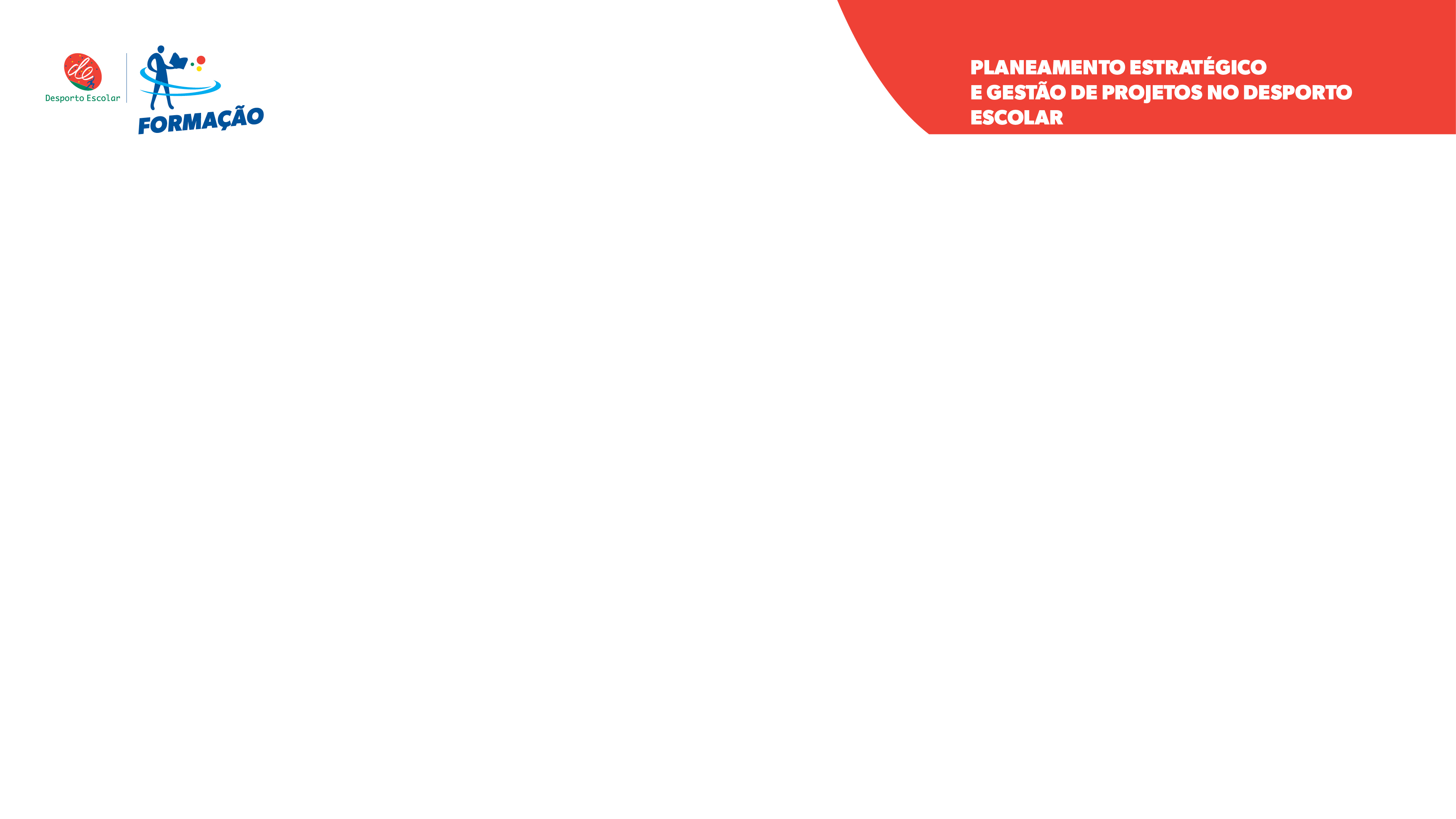 Módulo 1: Desporto Escolar, Estratégia e criação de valor ​
RECURSOS HUMANOS – GERAR CAPITAL HUMANO
Competências | Experiência | Capacitação
Rotinas | Motivação | Cooperação ! Compromisso
Perfis | Fatores Psicológicos | Ética | Emoções | ...
É possível planear a utilização dos recursos intangíveis?
INOVAÇÃO 
Ideias | Tecnologia | Antecipação
Empreendedorismo | Conhecimento | Iniciativa 
Criatividade| Ousadia | Inspiração | Parcerias
REPUTAÇÃO
Gerir Expetativas | Gerar Satisfação (cliente)
Qualidade | Credibilidade | Impacto positivo
Confiança (cliente, parceiros, ...) | Valor  da marca
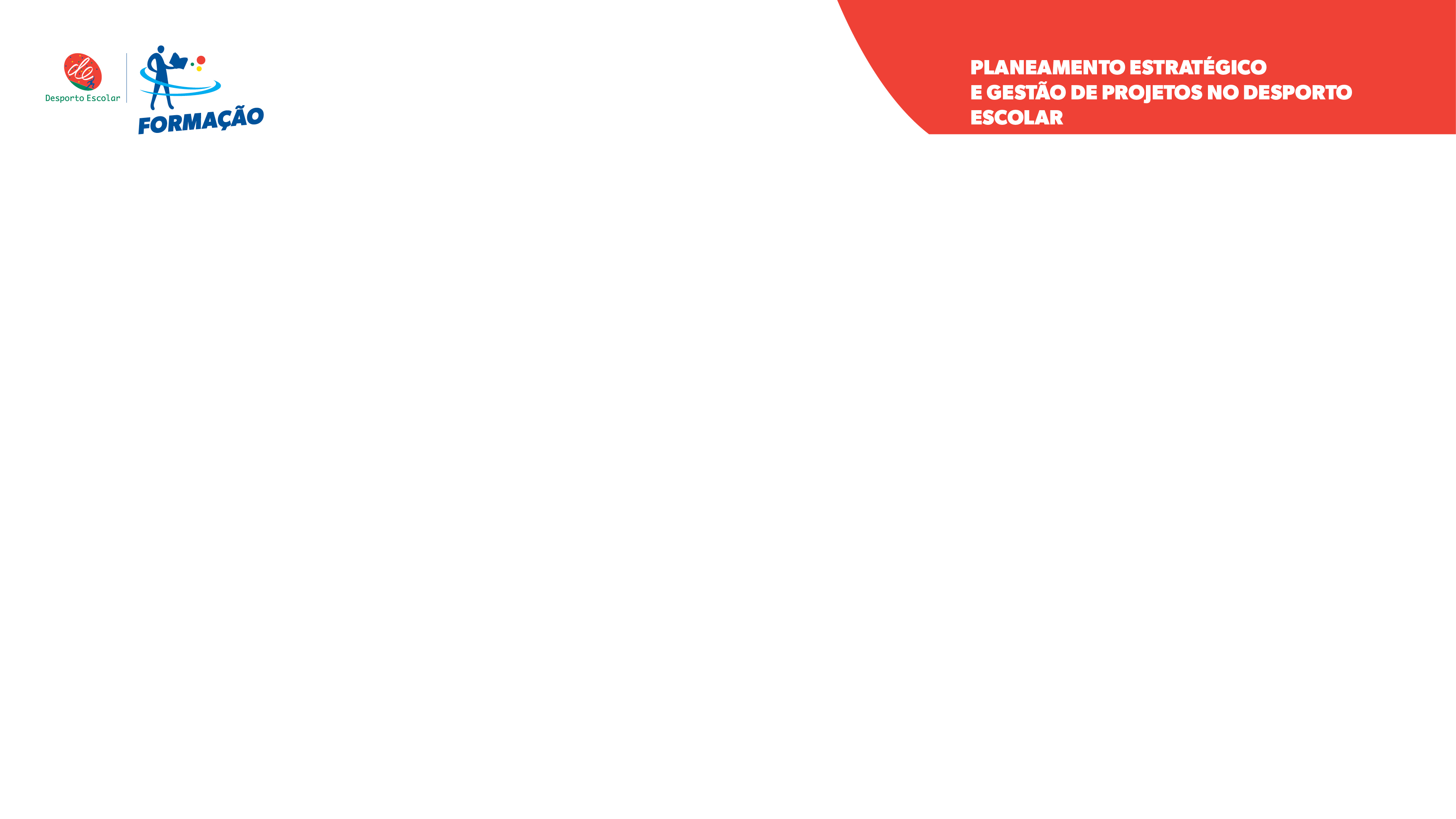 Módulo 1: Desporto Escolar, Estratégia e criação de valor ​
1.2. Os princípios orientadores do planeamento estratégico, numa perspetiva de criação de valor.
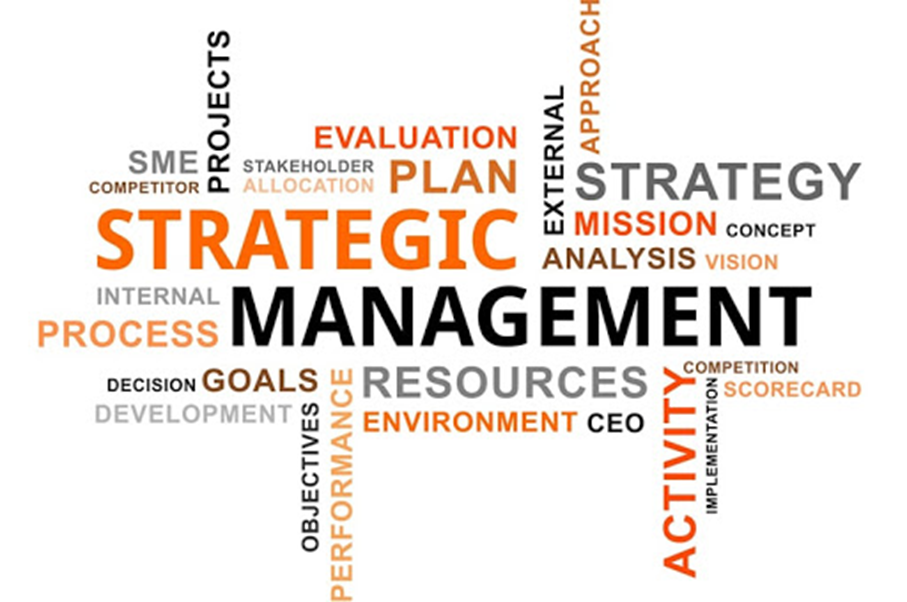 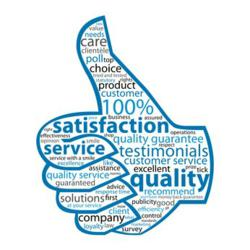 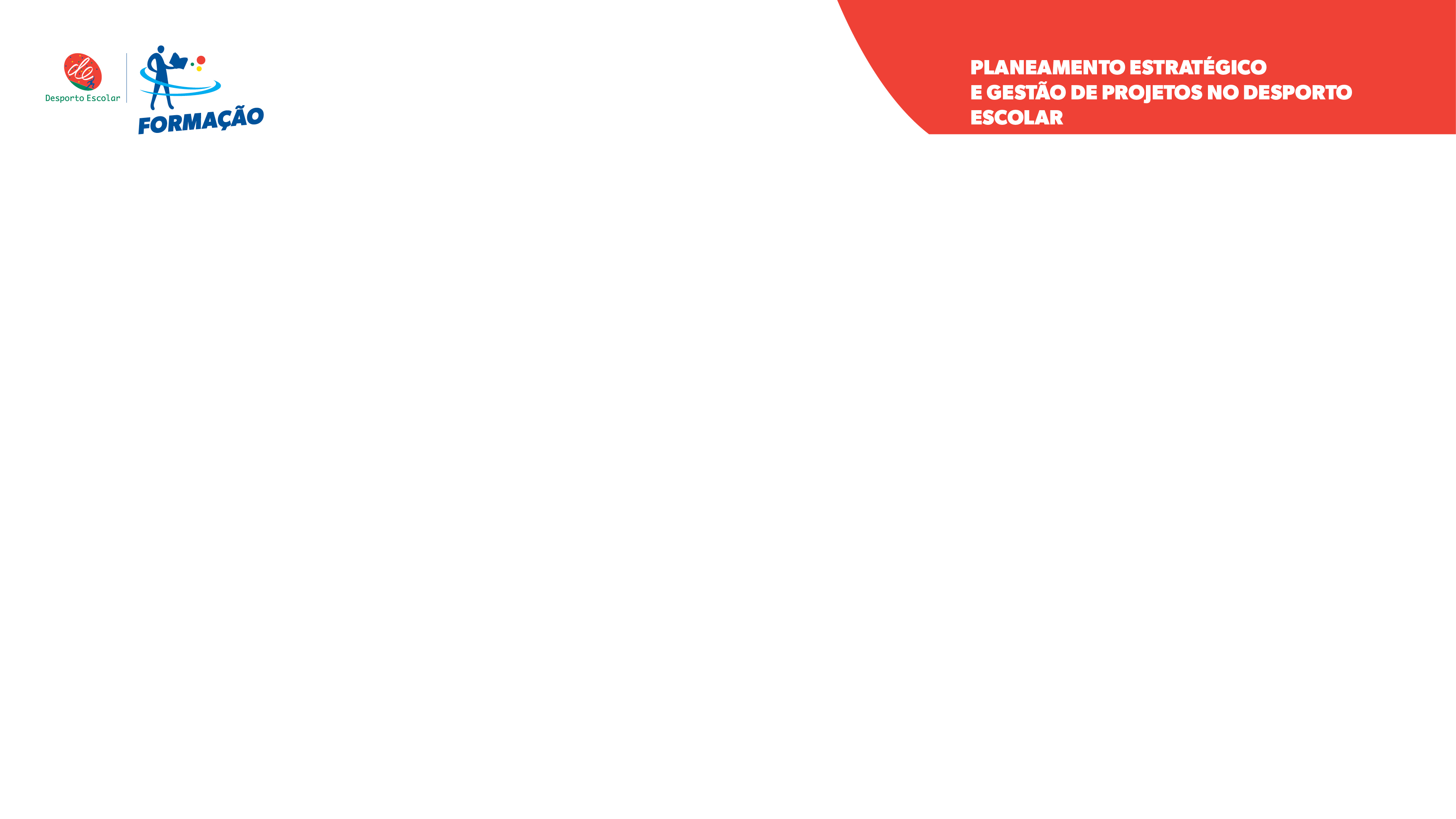 Módulo 1: Desporto Escolar, Estratégia e criação de valor ​
Processo de identificar oportunidades, definir ações para atingir os objetivos organizacionais.
Planeamento Estratégico
Processo sistémico que identifica as melhores condições e formas para se conquistar o sucesso.
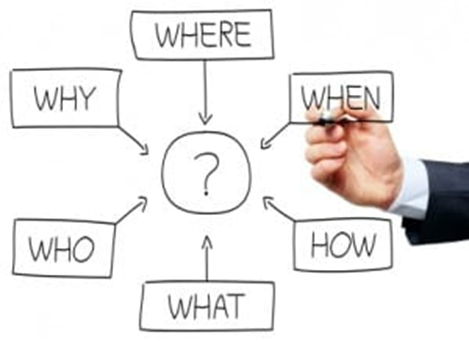 1. Fortalecimento da motivação;

2. Aumento da produtividade;

3. Priorização de ações e tarefas

4. Assertividade na tomada de decisões

5. Alinhamento das equipas e da organização
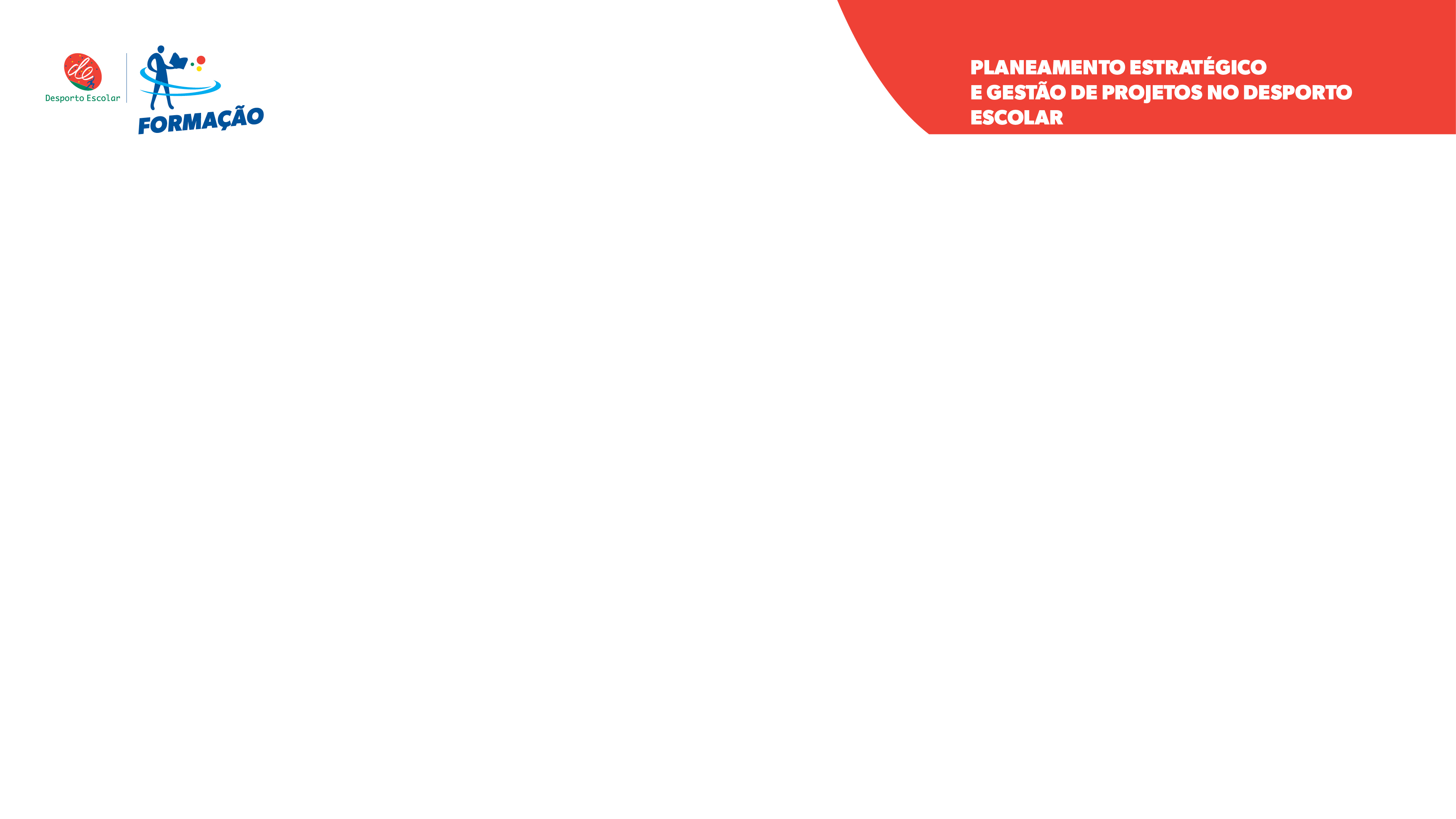 Módulo 1: Desporto Escolar, Estratégia e criação de valor ​
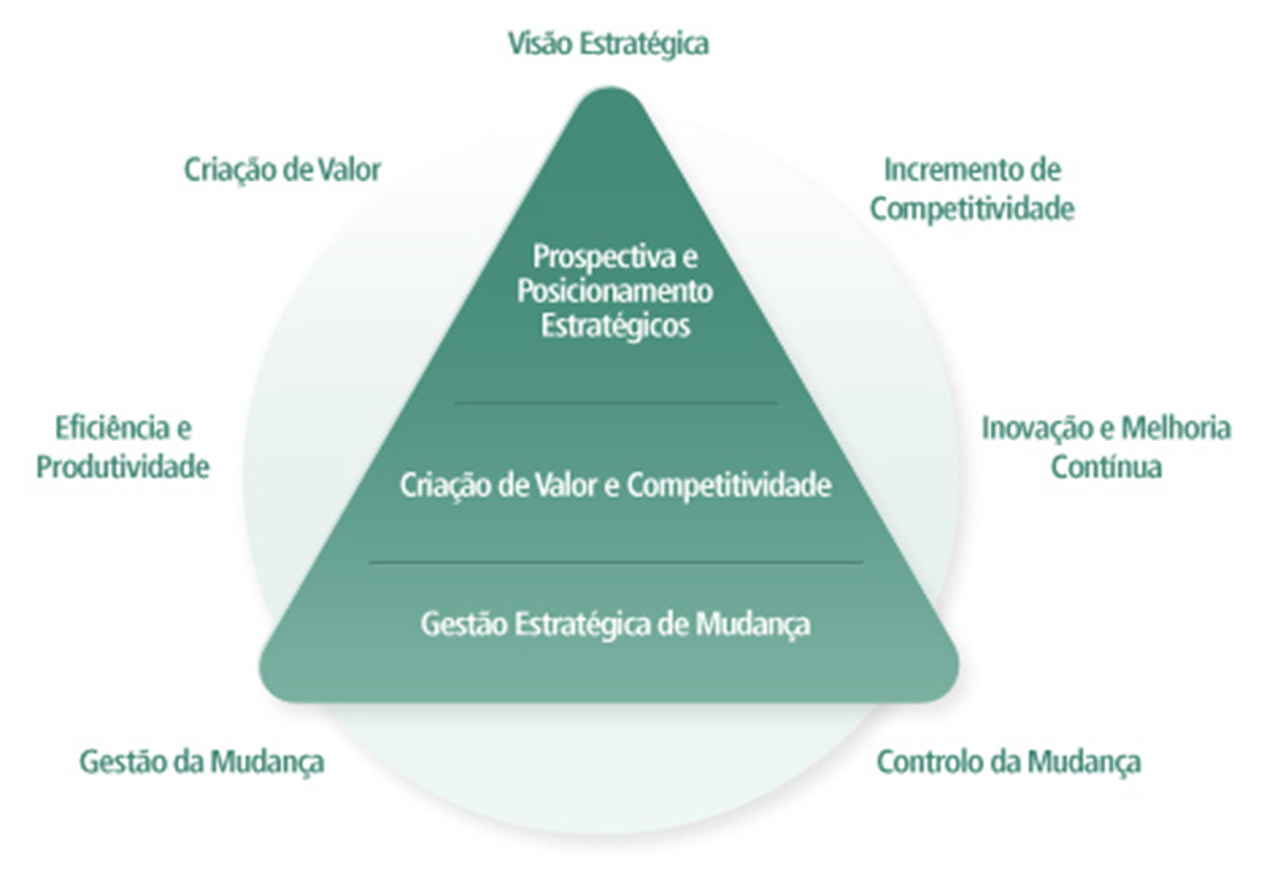 Planeamento Estratégico
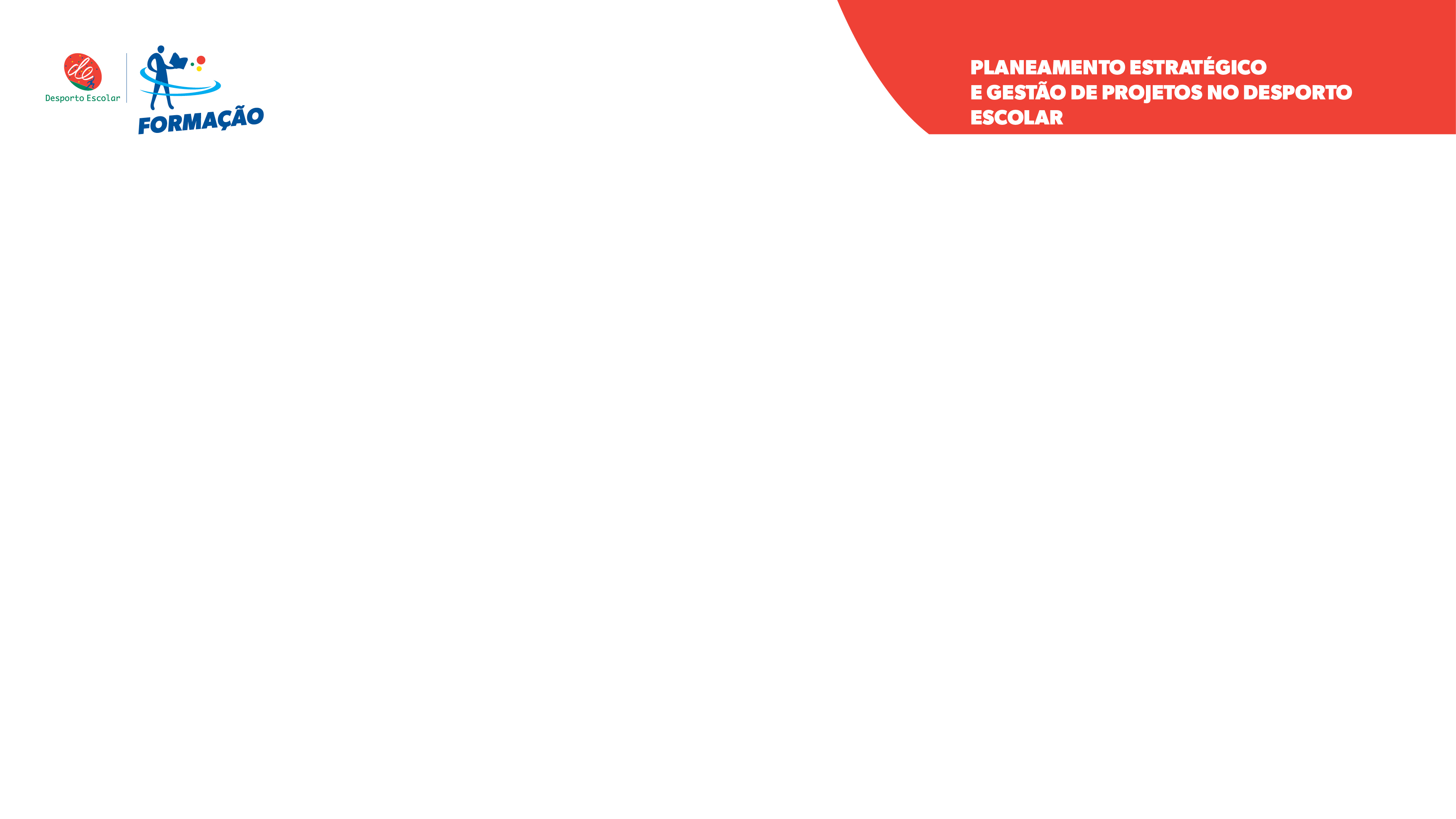 Módulo 1: Desporto Escolar, Estratégia e criação de valor ​
Conceito de "Valor": a importância, utilidade ou qualidade de algo. Diferentes “stakeholders” têm perceções de valor distintas em relação ao mesmo produto ou serviço. 
Os clientes podem definir valor como a oportunidade de utilizar as funcionalidades de um produto; as organizações podem utilizar métricas financeiras para determinar o valor alcançado; a criação de valor para a sociedade pode incluir contributos em áreas como o bem-estar das pessoas, comunidades ou preservação do ambiente
ESTRATÉGIA
Criação de valor
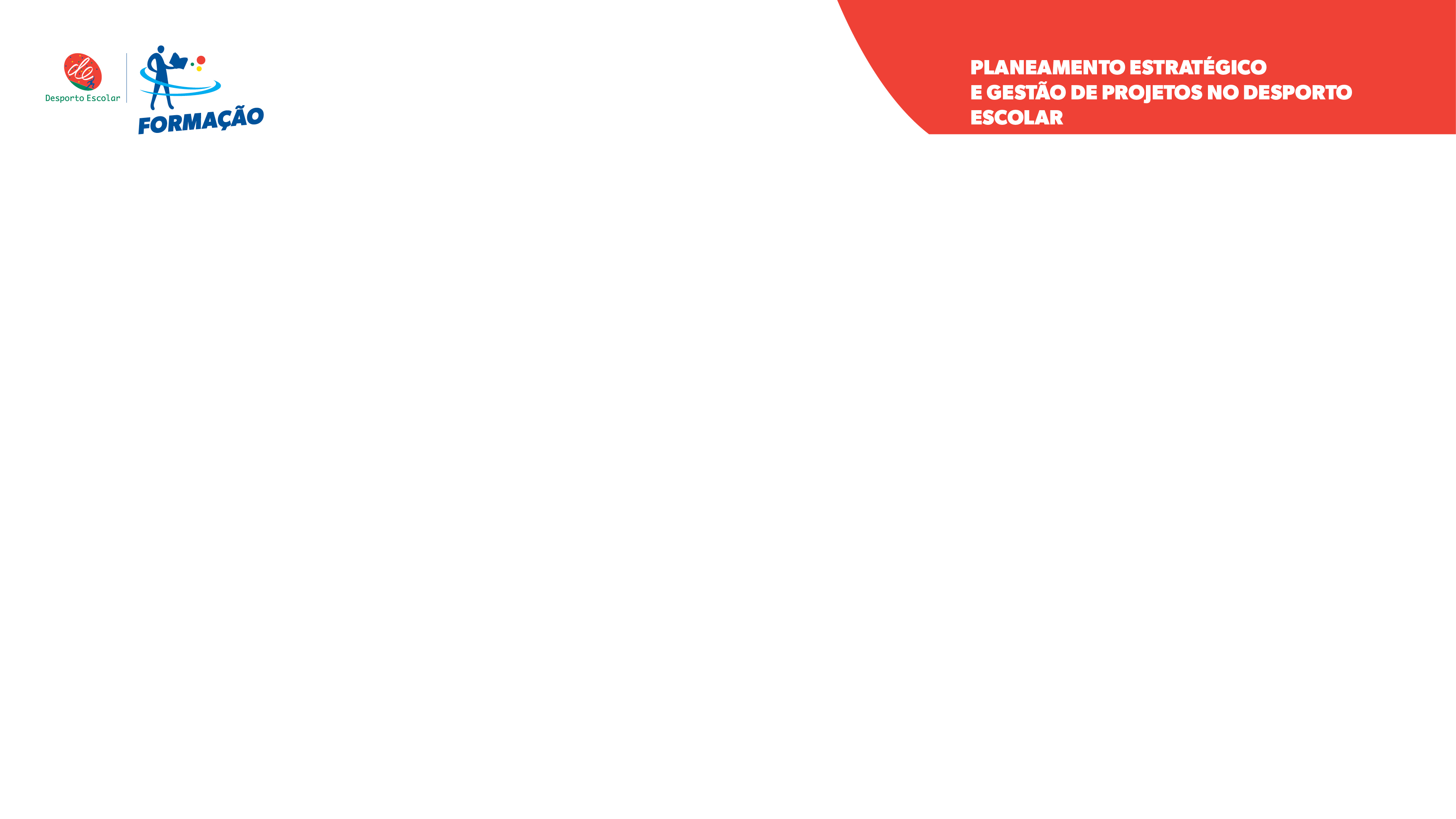 Módulo 1: Desporto Escolar, Estratégia e criação de valor ​
Sistemas de entrega de valor: o conjunto de atividades que visam a criação, sustentabilidade e desenvolvimento da organização. Portfólios, programas, projetos, produtos ou serviços e operações, podem fazer parte do sistema de entrega de valor da organização (Project Management Institute, 2021).
+ QUALIDADE 
+ EFICIÊNCIA
+ PRODUTIVIDADE
+ CONFIANÇA
+ SATISFAÇÃO
+ REPUTAÇÃO 
+ RESULTADOS POSITIVOS
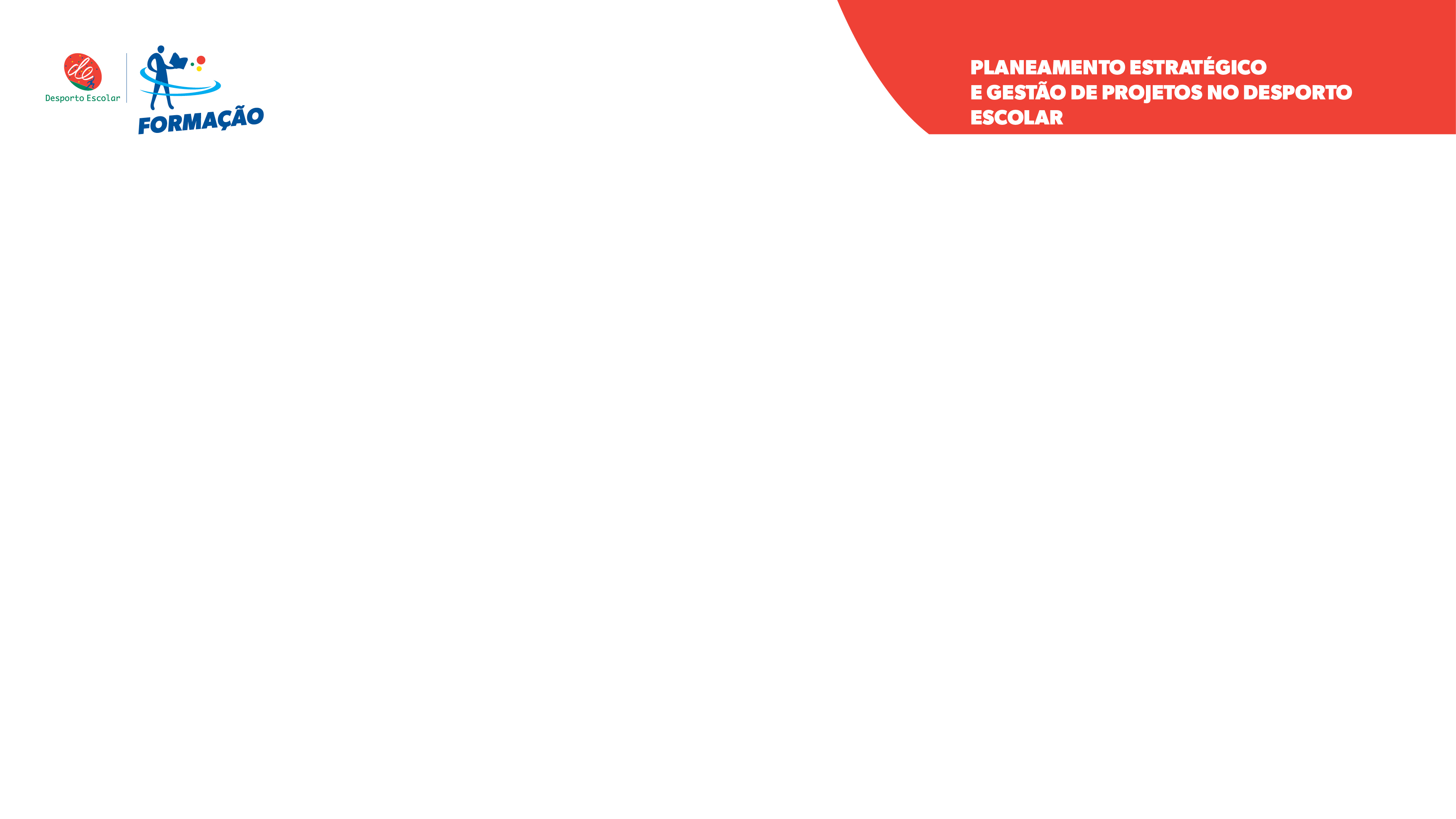 Valor
Módulo 1: Desporto Escolar, Estratégia e criação de valor ​
Alguns exemplos da forma como os projetos podem contribuir para a criação e oferta de valor são:
- Criar um novo produto, serviço ou resultado que vá de encontro às expetativas e necessidades dos clientes ou utentes;
- Contribuir para a criação de um ambiente social positivo;
- Melhorar a eficiência, produtividade, eficácia ou capacidade de resposta dos serviços;
- Criar as condições necessárias para facilitar a transição da organização para o seu desejado estado futuro;
Permitir a sustentabilidade dos benefícios criados por anteriores programas, projetos ou ações da organização.
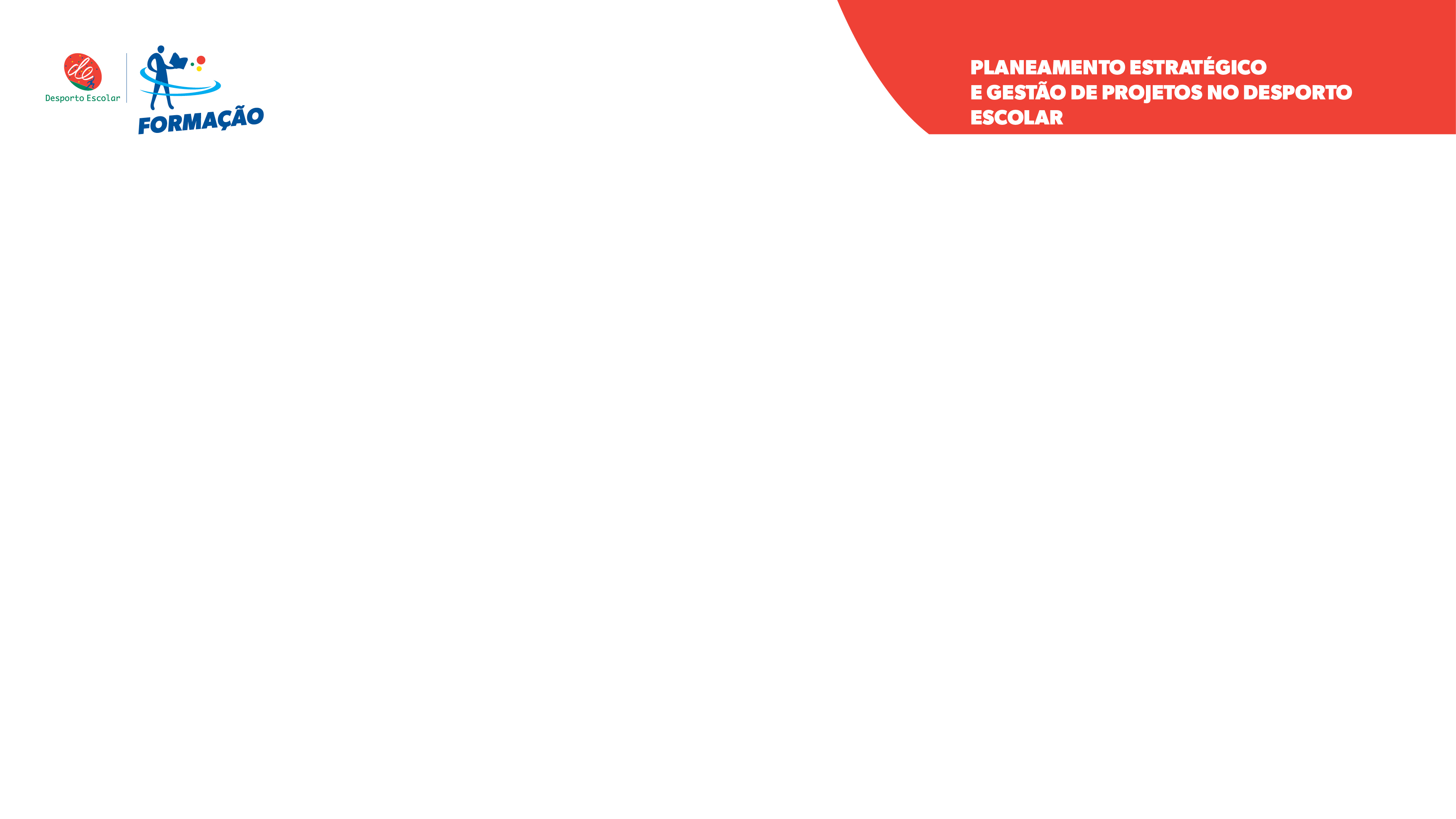 Módulo 1: Desporto Escolar, Estratégia e criação de valor ​
1.3. Desporto Escolar (Visão; Missão; Objetivos; Estrutura e Organização) - PEDE 2021-25
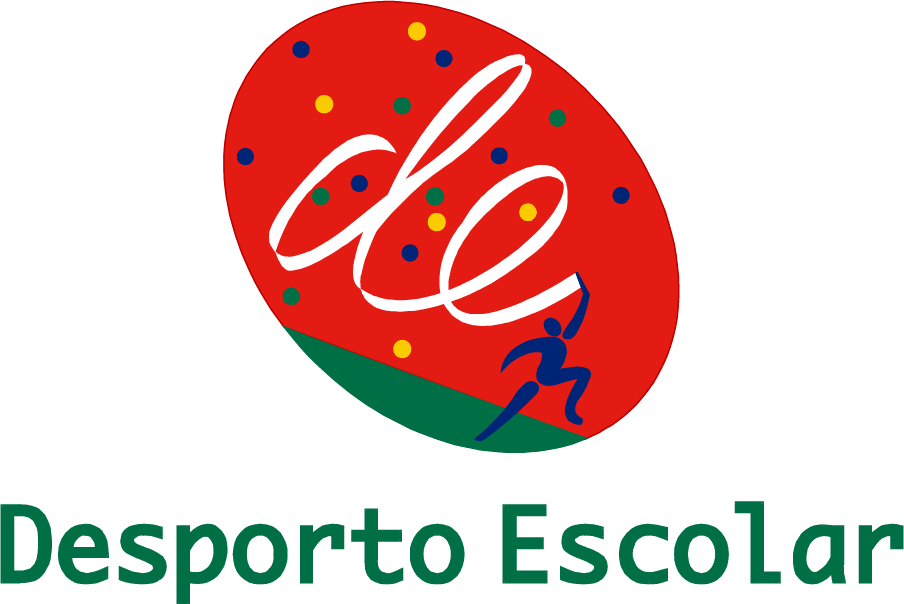 Do diagnóstico / Análise à estratégia
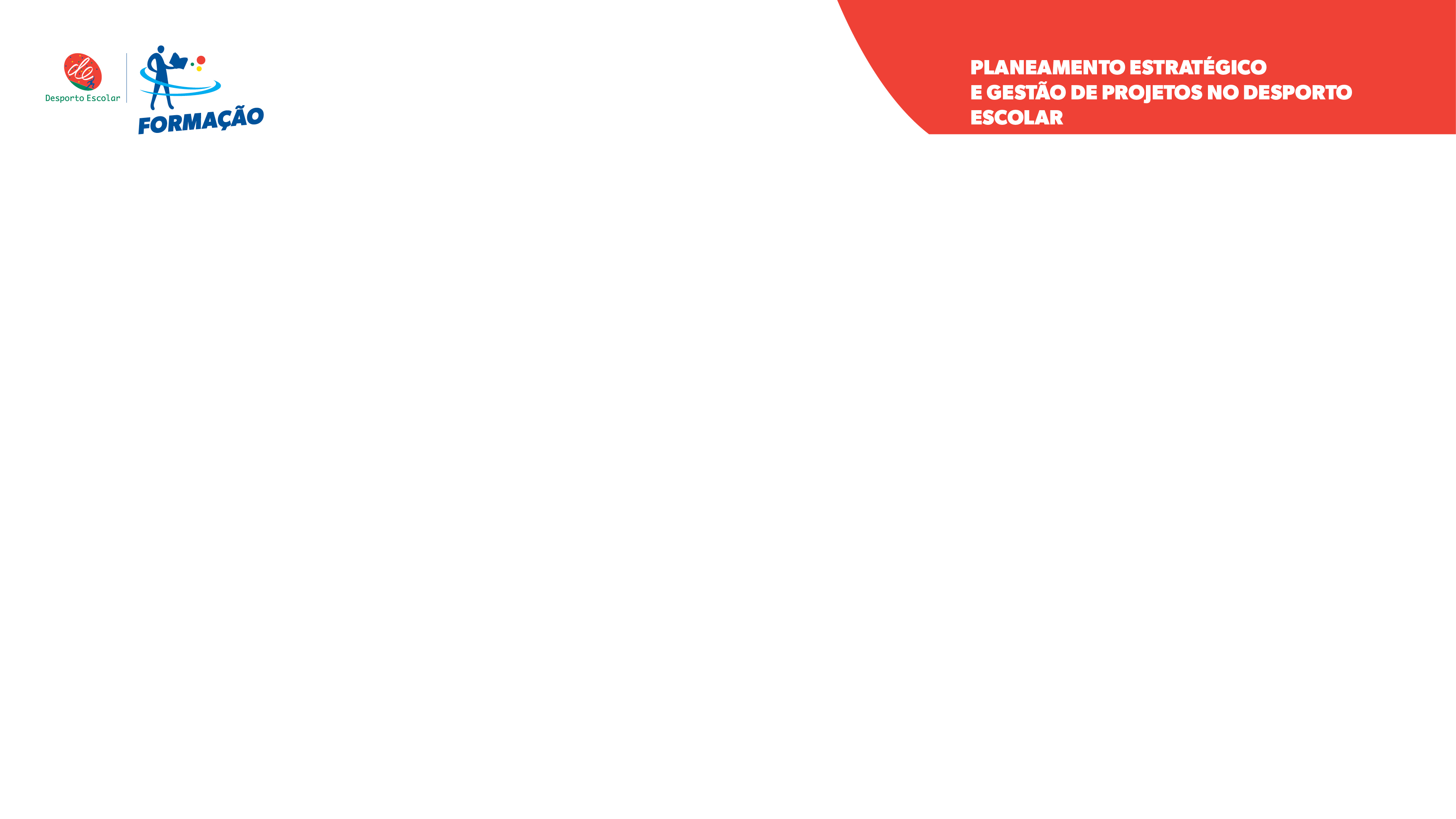 Módulo 1: Desporto Escolar, Estratégia e criação de valor ​
O Desporto Escolar é uma atividade de complemento curricular (Decreto-Lei n.º 95/91, de 26 de fevereiro)
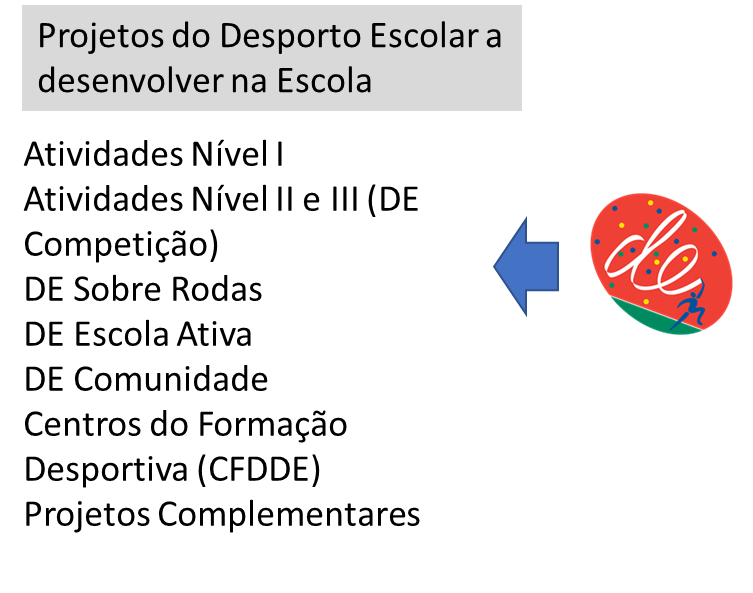 MISSÃO

Garantir uma oferta desportiva variada aos alunos, envolvendo as comunidades escolar e local, em todos os Agrupamentos de Escolas e Escolas Não Agrupadas.
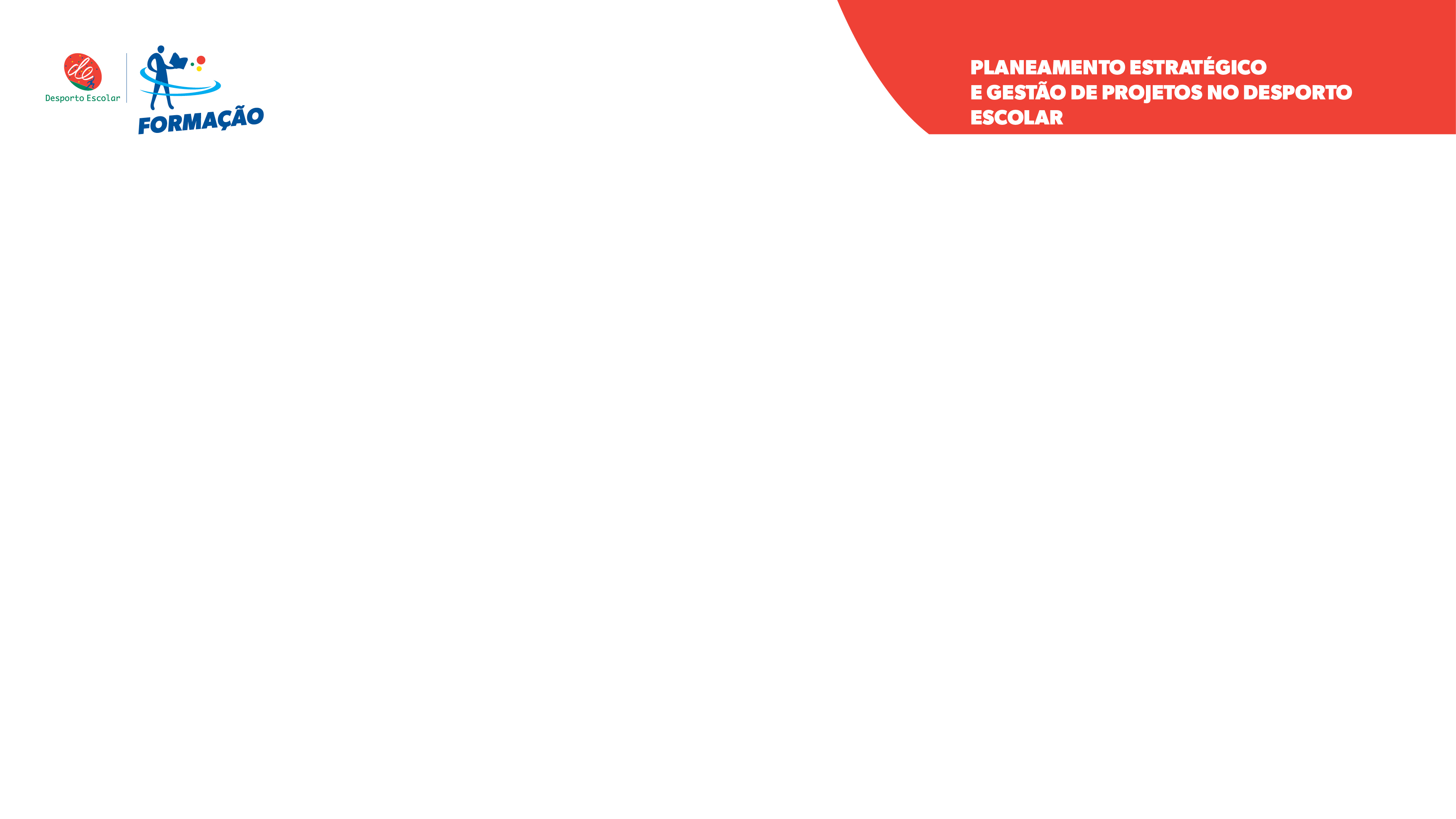 Módulo 1: Desporto Escolar, Estratégia e criação de valor ​
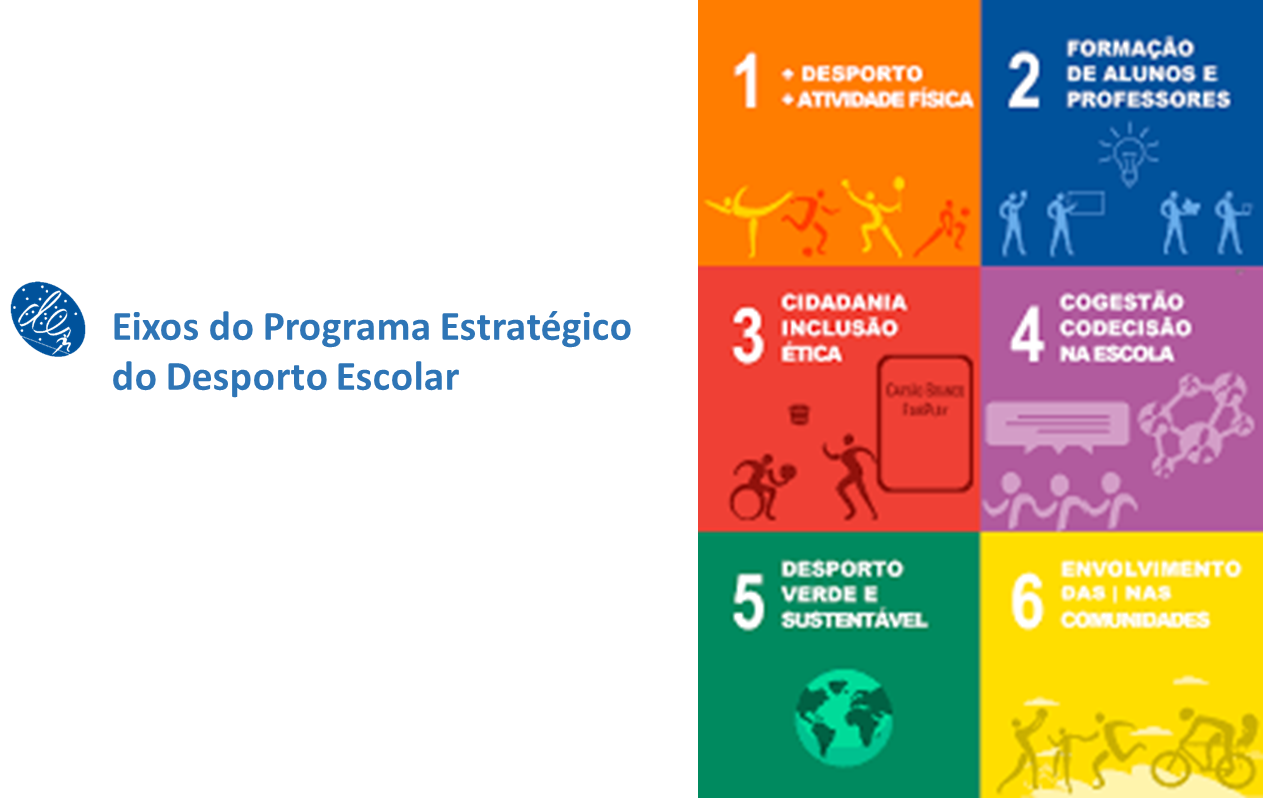 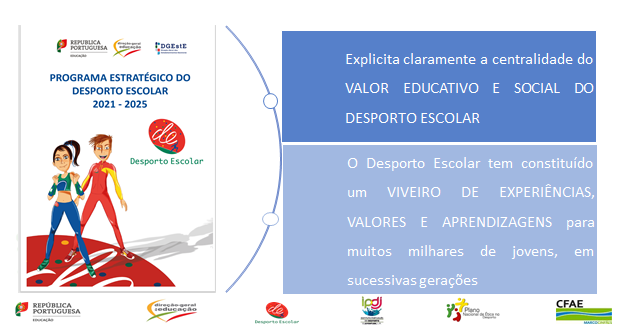 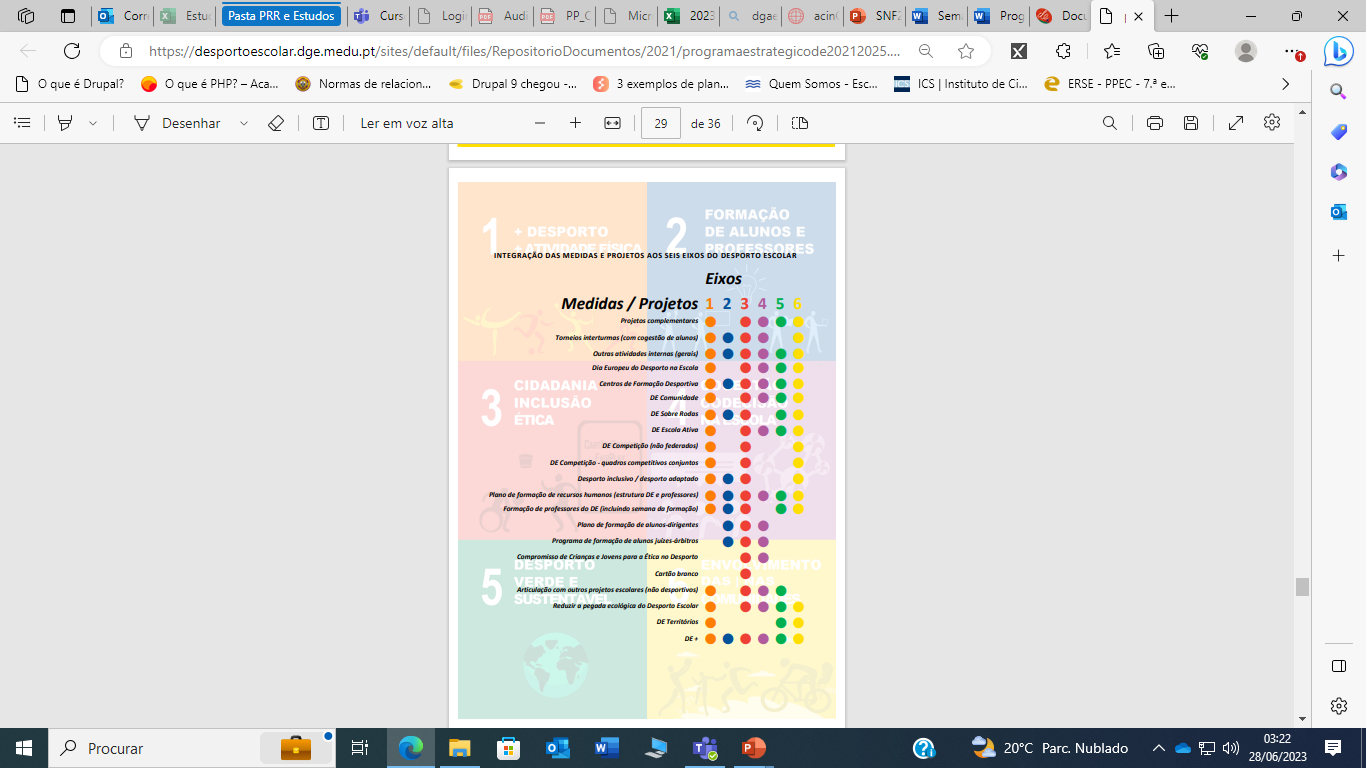 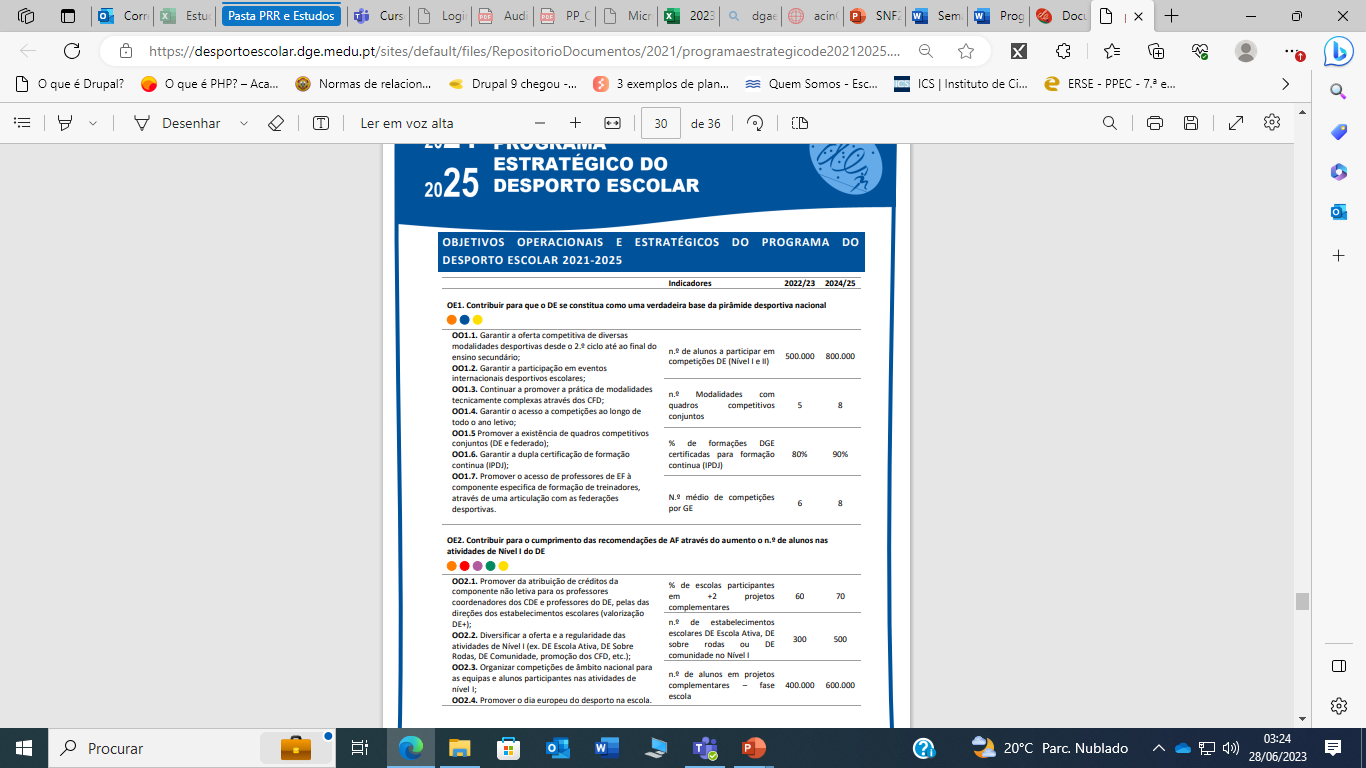 VER PEDE2021-2025 (disponível em website)
Módulo 1: Desporto Escolar, Estratégia e criação de valor ​
EXERCÍCIO 2.

CADA GRUPO PROCEDE À ANÁLISE DO PEDE 2021-25 
IDENTIFICAÇÃO DOS EIXOS DE DESENVOLVIMENTO E RELAÇÃO COM OS PROJETOS DESENVOLVIDOS NA REGIÃO
INDICADORES DO PEDE (PERCEÇÃO DA EXEQUIBILIDADE NO CONTEXTO GEOGRÁFICO)
IDENTIFICAÇÃO DE INDICADORES QUE PODEM SER ANALISADOS (RELAÇÃO ENTRE O PEDE E O CONTEXTO REAL)

OS GRUPOS ANALISAM OS INDICADORES DE PRÁTICA (Nº DE ALUNOS INSCRITOS E Nº DE GRUPOS EQUIPA, POR MODALIDADES DESPORTIVA E POR CLDE E CRDE – ANOS 2021/22 E 2022/23.

OS GRUPOS IDENTIFICAM OS PRINCIPAIS PROBLEMAS / NECESSIDADES / PRIORIDADES DE INTERVENÇÃO, DECORRENTES DOS INDICADORES APURADOS